ΜΑΖΑ
Η μάζα ενός υλικού σώματος είναι ένας αριθμός που δείχνει από πόση ύλη αποτελείται το σώμα.
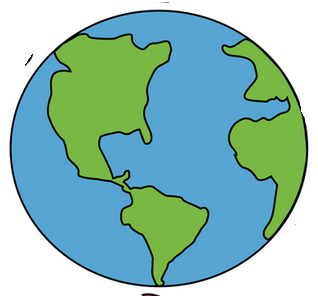 Παράδειγμα η μάζα της γης θα είναι πολύ μεγαλύτερη από τη μάζα ενός φορτηγού.
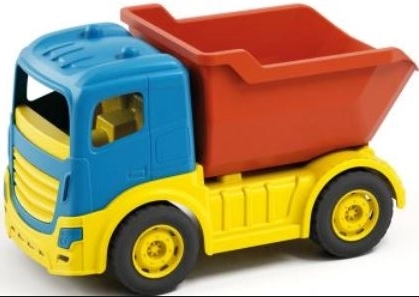 ΜΑΖΑ
Μονάδες μέτρησης της μάζας:

 kg   , kgr    =  κιλά

g     gr    =    γραμμάρια
Βαρύτητα
Βαρυτική δύναμη  = Βάρος  = Βαρύτητα
Το βάρος είναι μια δύναμη …που έλκει δυο υλικά αντικείμενα
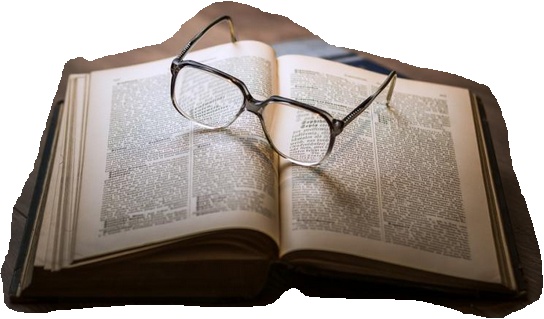 Β
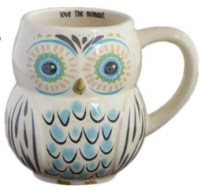 Β
Βαρύτητα
Βαρυτική δύναμη  = Βάρος  = Βαρύτητα
Η βαρυτική  δύναμη  γίνεται μεγάλη  όταν:

Η απόσταση  μεταξύ των δύο σωμάτων  είναι σχετικά μικρή  (δηλαδή τα δυο σώματα βρίσκονται κοντά).

Όταν το ένα ή και τα δύο σώματα έχουν μεγάλη μάζα.
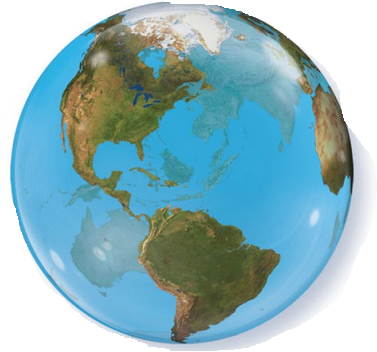 Β
Β
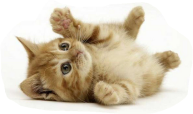 Βαρύτητα
Βαρυτική δύναμη  = Βάρος  = Βαρύτητα
Η βαρυτική  δύναμη  γίνεται μικρή  όταν:

Η απόσταση  μεταξύ των δύο σωμάτων  είναι σχετικά μεγάλη (δηλαδή τα δυο σώματα βρίσκονται μακριά).

Όταν τα δύο σώματα έχουν μικρή μάζα.
Β
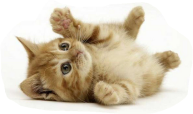 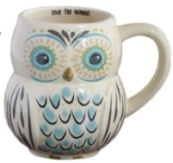 Β
Βαρύτητα  της γης
Η βαρύτητα της γης έλκει  όλα τα υλικά αντικείμενα  που  βρίσκονται κοντά της. 

Αυτή η βαρυτική έλξη (ή βάρος) έχει φορά προς το κέντρο της γης….

Δηλαδή η γη έλκει όλα τα αντικείμενα που βρίσκονται  κοντά της …….αυτή η έλξη ονομάζεται βάρος…..
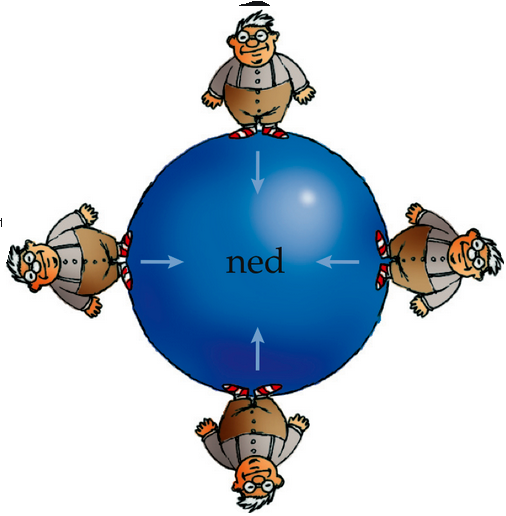 γη
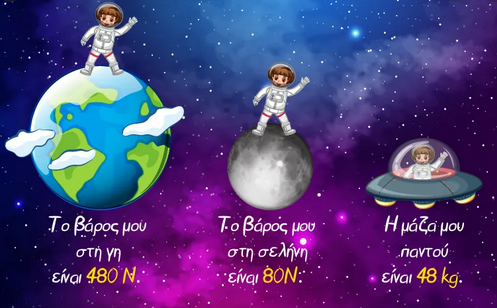 Βαρύτητα  της γης
Τύπος –εξίσωση – σχέση -    για την βαρυτική δύναμη w που ασκεί η γη, σε ένα τυχαίο σώμα με μάζα m
w = m . g
Ένα τυχαίο σώμα με μάζα m.
m = το σύμβολο m, στον τύπο συμβολίζει την μάζα του υλικού σώματος, που δέχεται την βαρυτική δύναμη από την γη.

Παράδειγμα άνθρωπος έχει μάζα 70kg
w
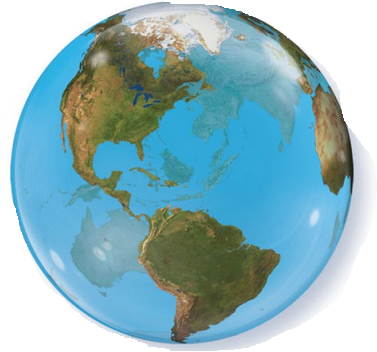 Προσοχή!!! Η  μάζα στον τύπο πρέπει να είναι σε κιλά
Βαρύτητα  της γης
w = m . g
Ένα τυχαίο σώμα με μάζα m.
w = το σύμβολο w, στον τύπο συμβολίζει την βαρυτική δύναμη ( βάρος) που ασκεί η γη στο υλικό σώμα που έχει μάζα m..
w
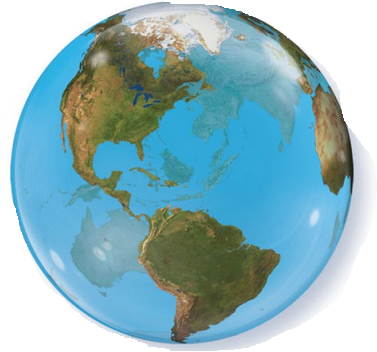 Βαρύτητα  της γης
w = m . g
g = το σύμβολο g, στον τύπο συμβολίζει  την επιτάχυνση της βαρύτητας . Το g εξαρτάται από την απόσταση του σώματος από την γη.
Ένα τυχαίο σώμα με μάζα m.
w
Για σώματα που βρίσκονται  κοντά στην επιφάνεια της γης , το g θα είναι:
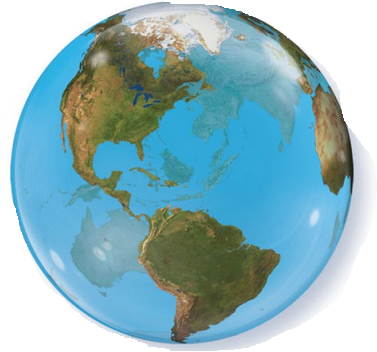 m
g
= 9,8
s2
Βαρύτητα  της γης
w = m . g
Καθώς ένα σώμα πέφτει προς τη Γη η ταχύτητα του αυξάνεται,  αφού σε αυτό ασκείται η δύναμη της βαρύτητας από τη γη.  
Αν στο σώμα ασκείται μόνο η δύναμη της βαρύτητας καθώς αυτό πέφτει τότε η ταχύτητα του θα   αυξάνεται κατά 9,8 m/s μέσα σε ένα δευτερόλεπτο.
Ένα τυχαίο σώμα με μάζα m, πέφτει προς την γη,  και του ασκείται μόνο η δύναμη τους βάρους την  γη
Η επιτάχυνση της βαρύτητας g στη γη είναι 9,8m/s2  , αυτό σημαίνει  ότι ένα σώμα καθώς πέφτει προς τη Γη και του ασκείται μόνο η δύναμη της βαρύτητας , τότε κάθε ένα δευτερόλεπτο πού πέφτει,  η ταχύτητα του αυξάνεται κατά 9,8 m/s.
( π.χ. Αν σώμα πέφτει και  είχε ταχύτητα 1m/s σε ένα δευτερόλεπτο η ταχύτητα του θα γίνει ένα 1 + 9,8 = 10,8m/s)
w
έδαφος
Βαρύτητα  της γης
Εδώ το m είναι η μάζα, παράδειγμα m=60kg
w = m . g
ΠΡΟΣΟΧΗ !!!!!
Εδώ το m συμβολίζει τα μέτρα
m
g
= 9,8
s2
Εδώ το s συμβολίζει τα δευτερόλεπτα
Βαρύτητα  της γης
Η βαρύτητα είναι δύναμη .. άρα θα έχει μονάδα μέτρησης τα νιούτον (Ν) όπως συμβαίνει με όλες τις δυνάμεις.
kg
.m
m
Ν   =
Ν   =
ή
kg
s2
s2
Βαρύτητα  της γης
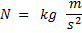 Άσκηση 1
Ένας άνθρωπος έχει μάζα 70kg,  πόση βαρυτική  δύναμη δέχεται  από την γη (g=9,8m/s2);
Λύση ( με μονάδες μέτρησης)
Δεδομένα
m = 70kg
g=9,8m/s2
Ζητούμενα
w
w= m . g
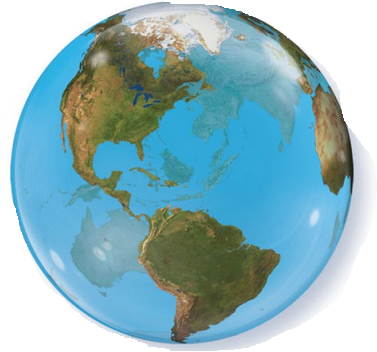 m = 70kg
m
w =
70 . kg
. 9,8 .
s2
Β = 700Ν
m
w =
70. 9,8 kg
s2
w=686 Ν
N
m
w=
686  kg
s2
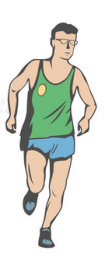 70kg
w = 686  N
Βαρύτητα  της γης
Άσκηση 1

Ένας άνθρωπος έχει μάζα 70kg,  πόση βαρυτική  δύναμη δέχεται  από την γη;
m
g
= 9,8
s2
Λύση (χωρίς  μονάδες μέτρησης)
Δεδομένα
m = 70kg
g=9,8m/s2
Ζητούμενα
w
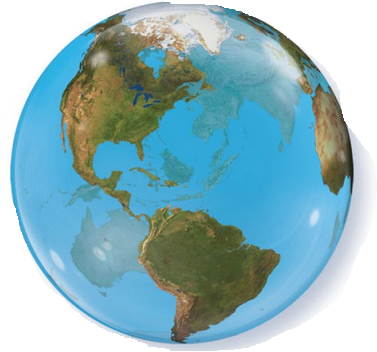 m = 70kg
w= m . g
Β = 700Ν
w=686 Ν
w =
70 .
9,8
w = 686  N
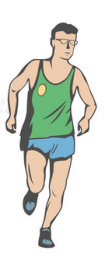 70kg
Βαρύτητα  της γης
Άσκηση 2

Ένα  σκυλάκι έχει μάζα 0,5kg,  πόση βαρυτική  δύναμη δέχεται  από την γη;
m
g
= 9,8
s2
Λύση  (χωρίς μονάδες μέτρησης)
Δεδομένα
m = 0,5kg
g=9,8m/s2
Ζητούμενα
w
m = 0,5kg
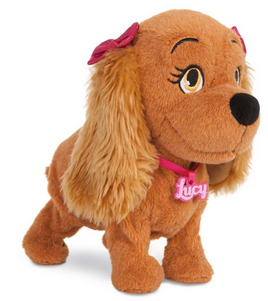 =>
w = 4,9 N
w = m . g
=>
w =
0,5
. 9,8
Β
Μετατροπή γραμμαρίων ( g ή  gr) σε κιλά (kg ή kgr)
1kg = 1000gr
Άσκηση 3
Nα μετατρέψετε  τα 400gr,  σε κιλά
Λύση
Για να μετατρέψω τα  γραμμάρια σε κιλά , διαιρώ με το 1000:
400 : 1000 = 0,4
Άρα τα 400gr είναι 0,4kg
1kg = 1000gr
Nα μετατρέψετε  γραμμάρια σε κιλά
0,05kg
50gr
50: 1000  = 0,05
0,2 kg
200gr
200: 1000  = 0,2
Βαρύτητα  της γης
Άσκηση 4

Μια μπάλα  έχει μάζα 400gr,  πόση βαρυτική  δύναμη δέχεται  από την γη
; g=9,8m/s2
Λύση (χωρίς μονάδες μέτρησης)
Δεδομένα
m =400gr
g=9,8m/s2
Ζητούμενα
w
Προσοχή!!  Η  μάζα στο τύπο πρέπει να είναι σε κιλά .Πρώτα μετατρέπω τα γραμμάρια σε κιλά 400gr       400: 1000 = 0,4    άρα 400gr = 0,4kg
m = 400gr
=>
=>
w = 3,92 N
w =
0,4
. 9,8
w = m . g
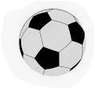 w
Βαρύτητα  της γης
Άσκηση 5
Ένας άνθρωπος δέχεται  βαρυτική  δύναμη από την γη  800Ν. Ποια είναι η μάζα του ανθρώπου;
(g=9,8m/s2)
Λύση  (χωρίς μονάδες μέτρησης)
Δεδομένα
w =400gr
g=9,8m/s2
Ζητούμενα
m
Πρώτα θα λύσω τον τύπο ως προς την μάζα που είναι ο άγνωστος
w = m . g
w
m . g
=
g
g
w
m . g
=
w
g
g
=
m
g
Συνέχεια …
Βαρύτητα  της γης
Άσκηση 5  συνέχεια
Λύση
συνέχεια
800
w
81,6 kg
=
=
=>
m
=>
m
=
m
g
9,8